Name :-, M. Amir Hamza
I.D # 7986
Section :-  A
Paper :- Differential Equation
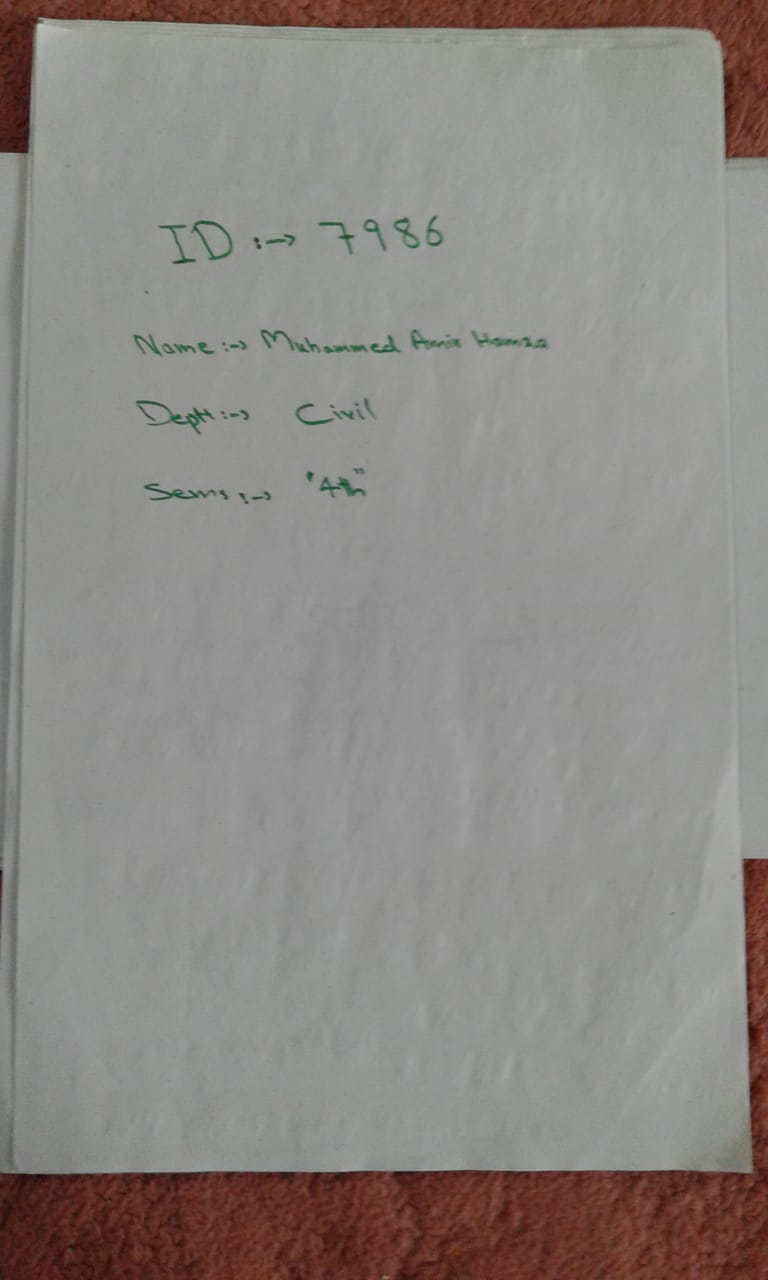 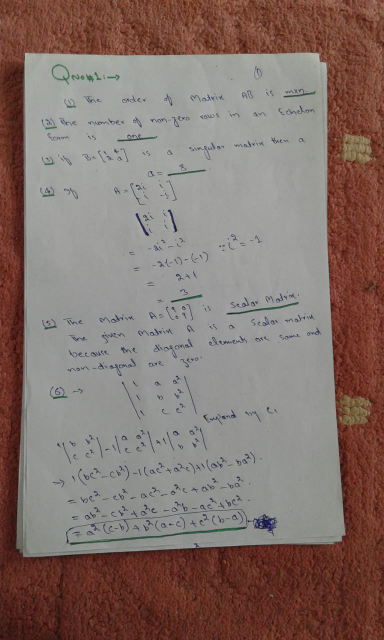 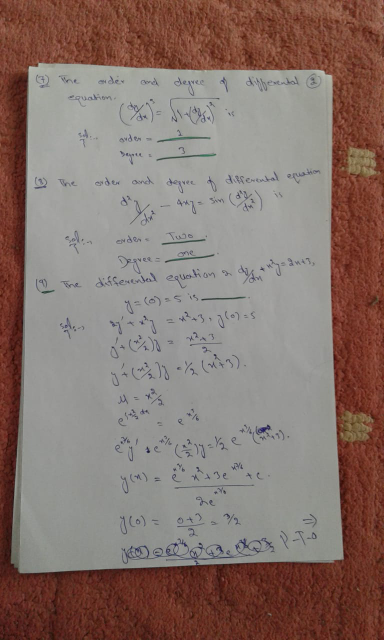 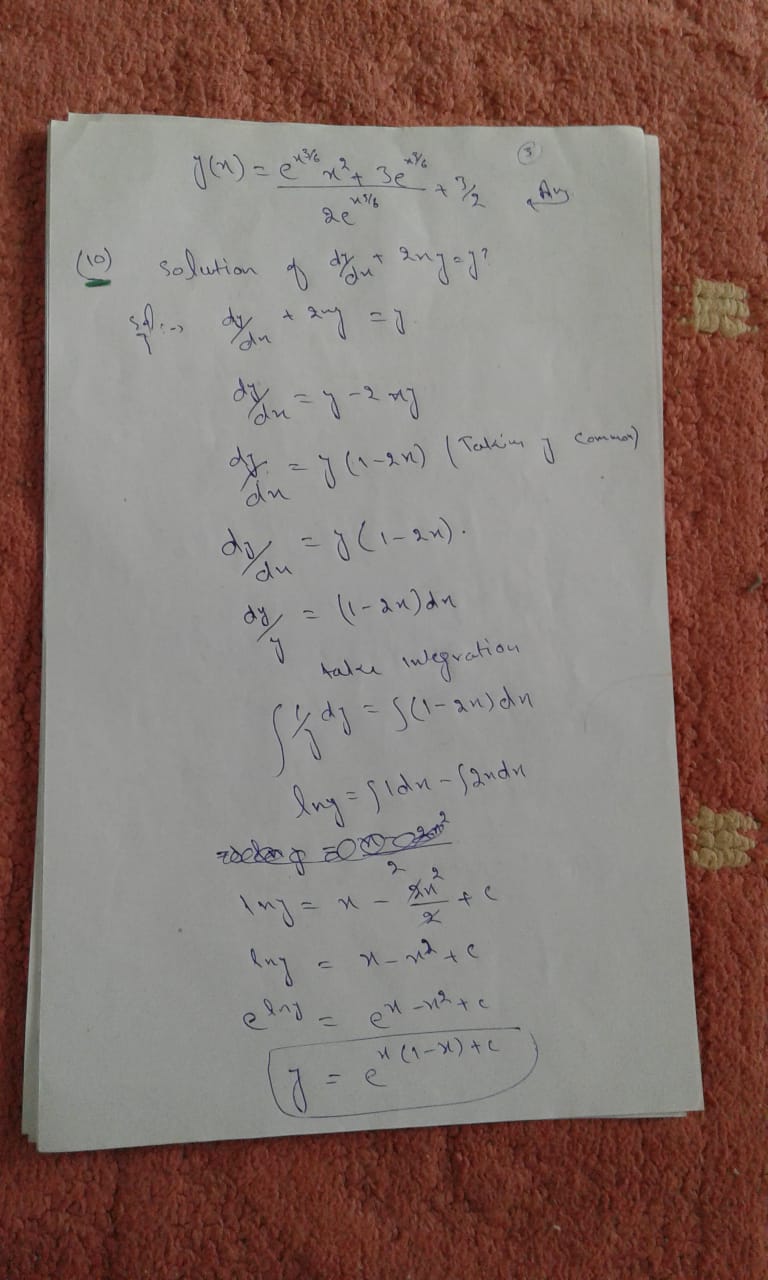 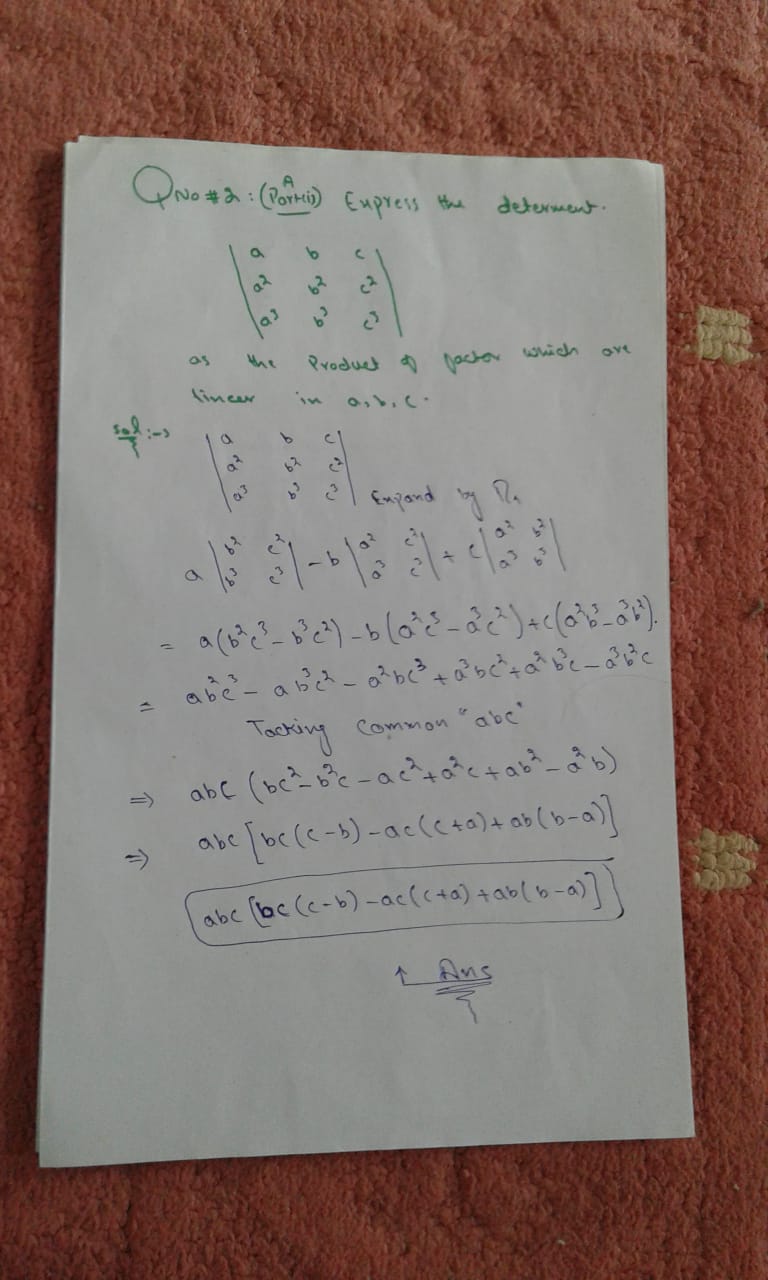 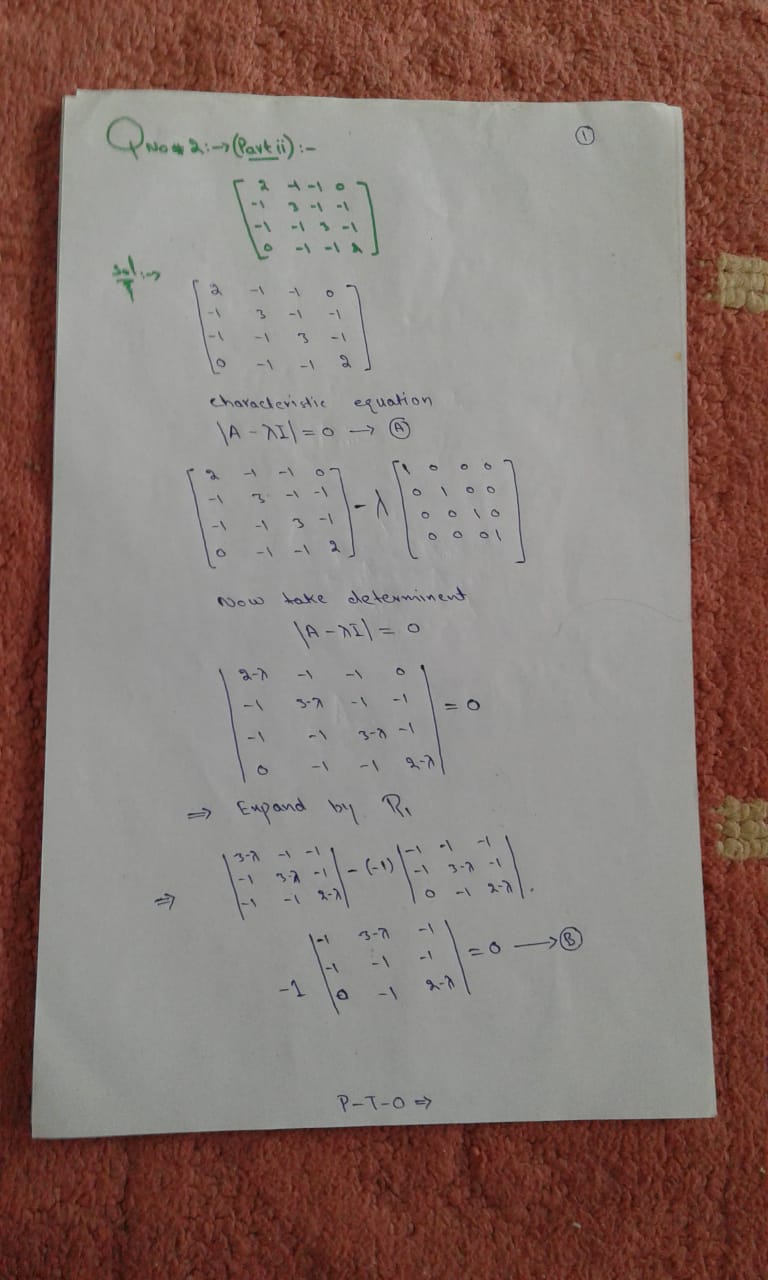 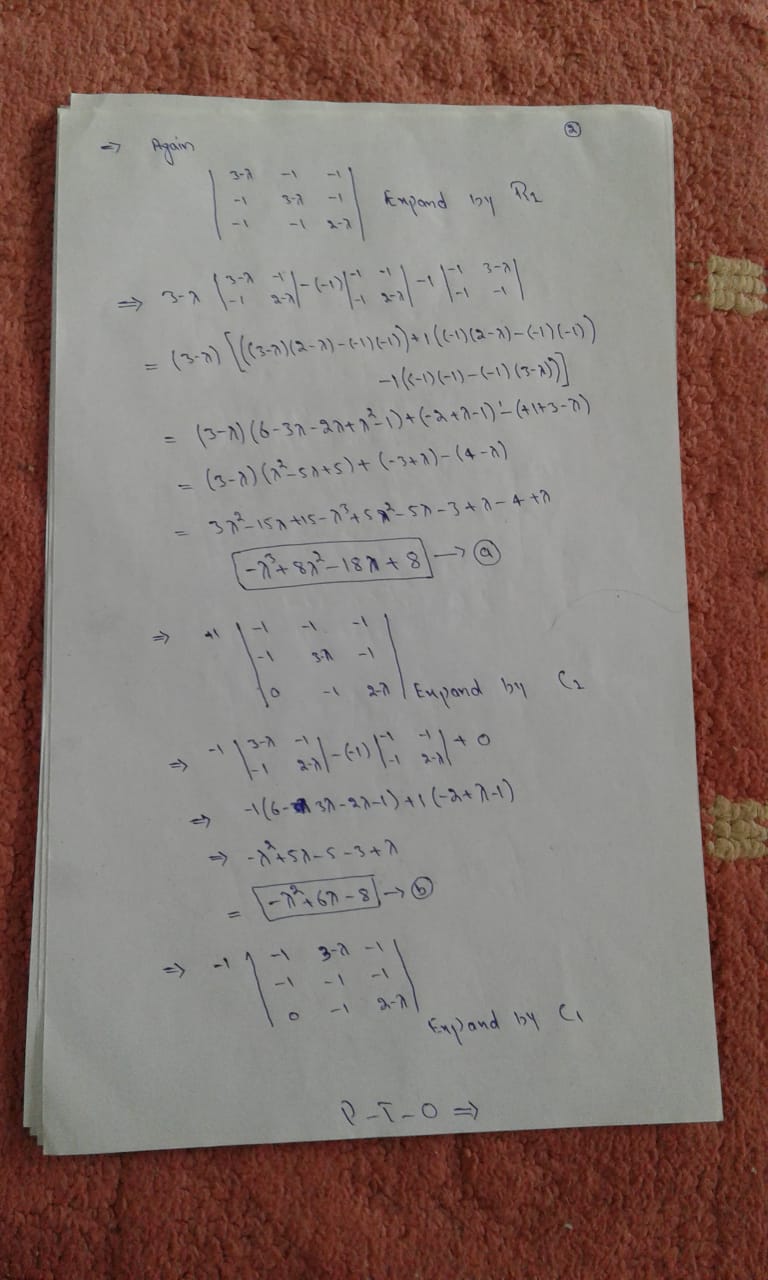 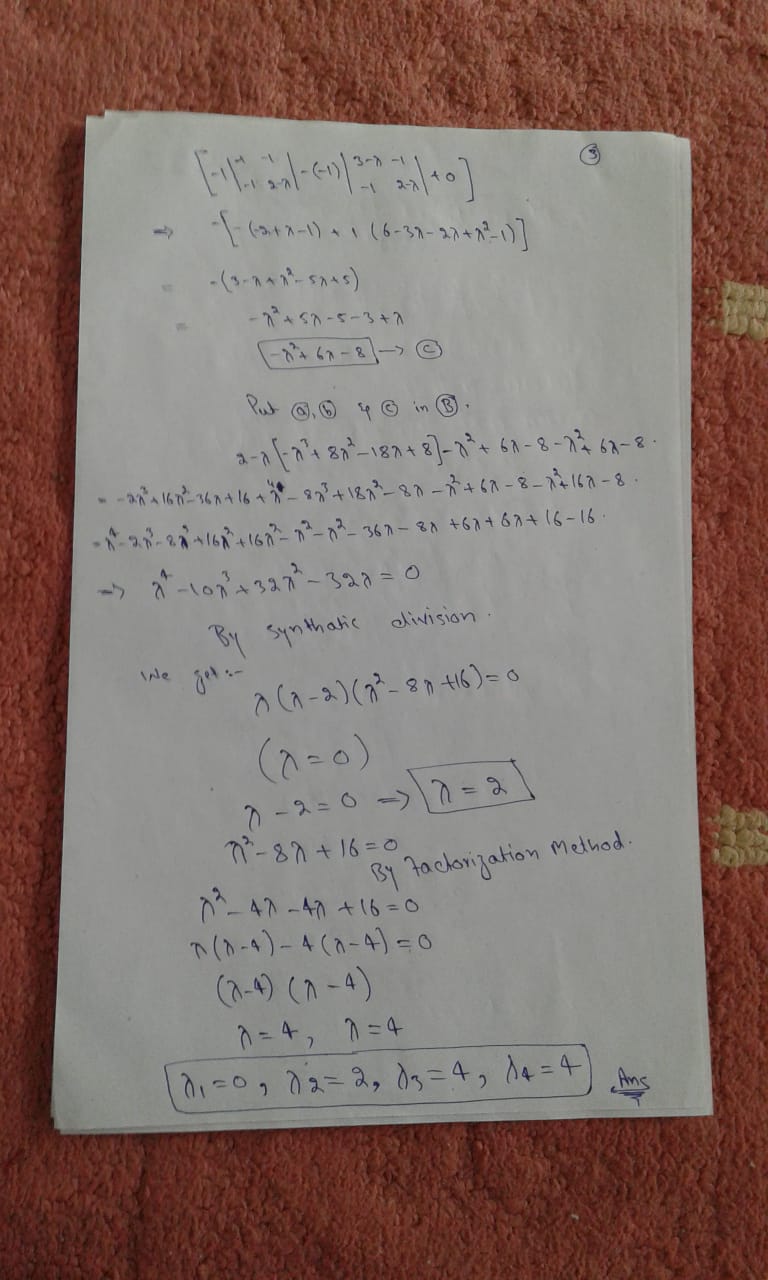 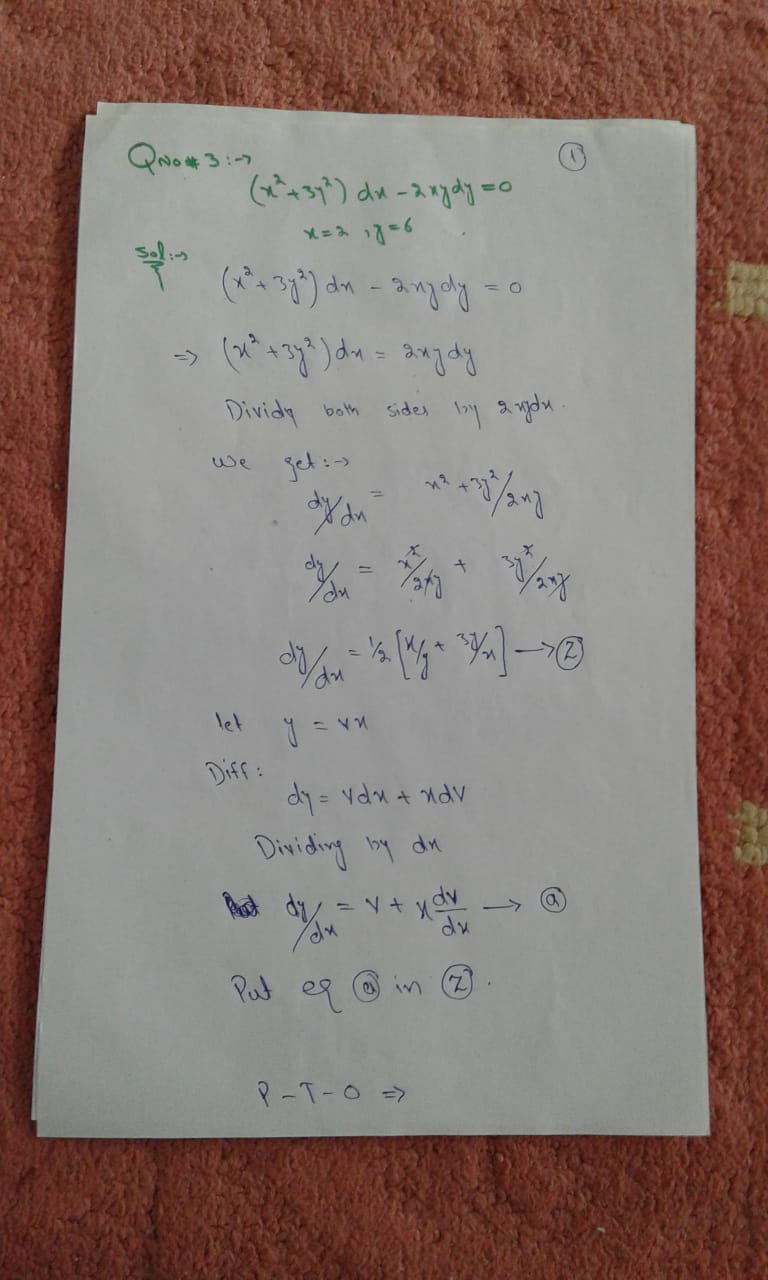 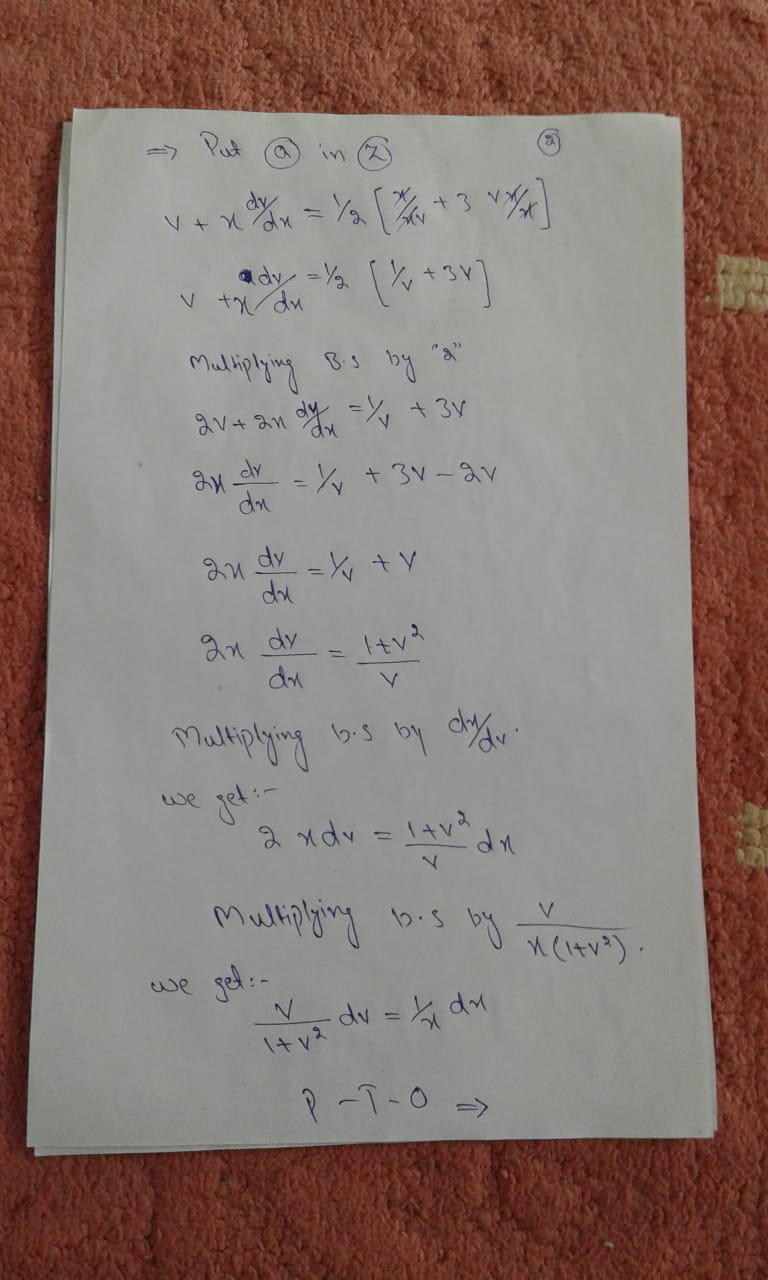 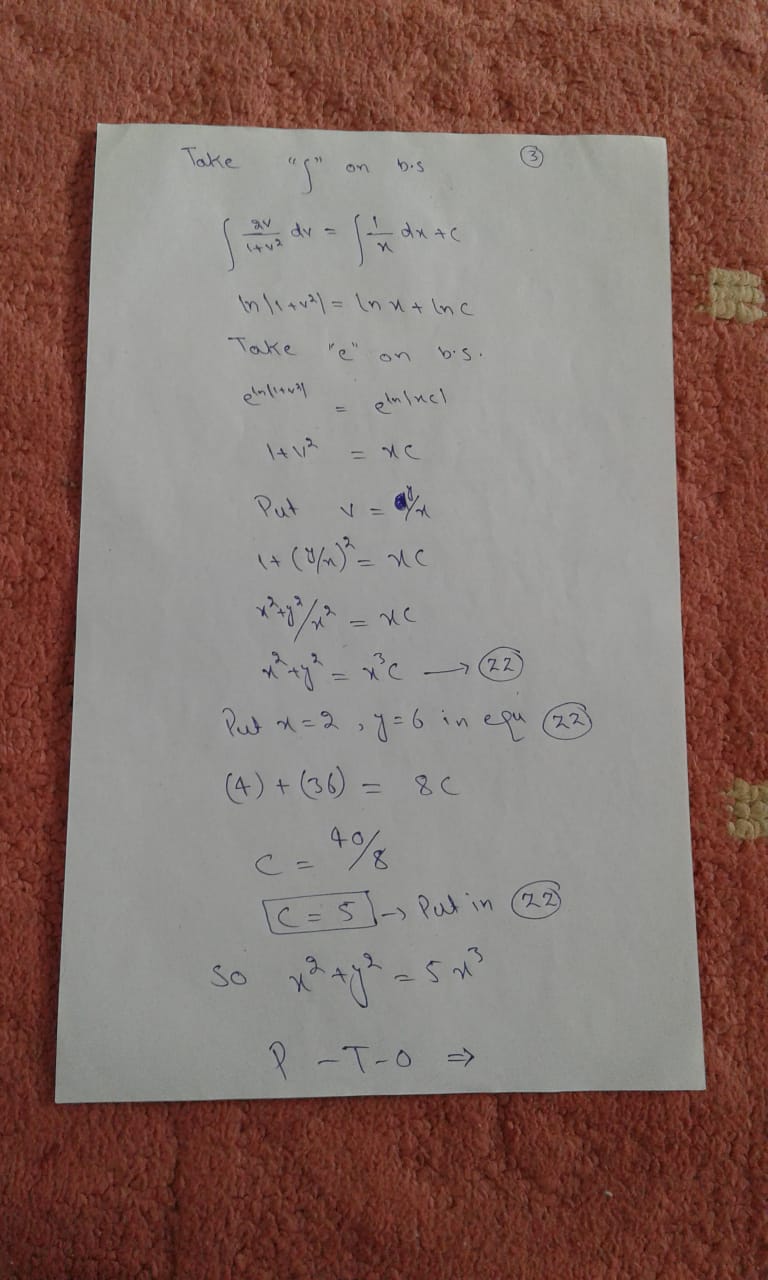 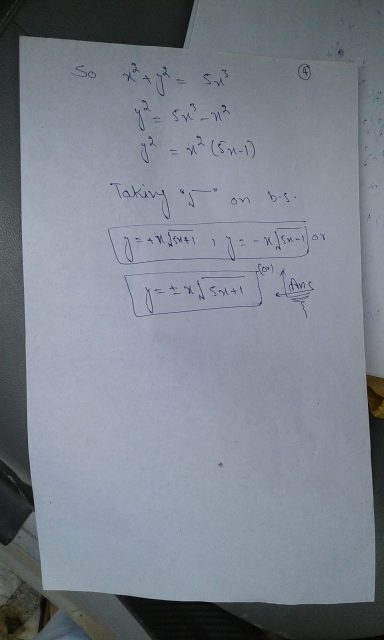